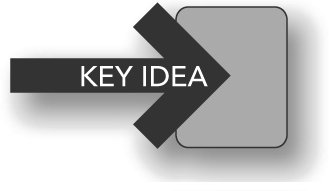 Distance and Accumulated Change
Rate of Change
We use derivatives to find the rate of change of a quantity from an original function
Rate of Change
If we know the rate of change, can we find the original function?
Working backwards
Rate of Change
Example: 
We can find distance traveled (position) from its rate of change (velocity)
We can find the population/amount (total) from the % rate that it is changing
Distance Traveled
How do we measure distance traveled?

Change in distance with respect to time = velocity
Given
Want to find
Distance Traveled
Example:
Velocity = 50 miles per hour for a 4 hour trip?
What was the distance traveled?
Distance Traveled
Example:
Velocity = 50 miles per hour for a 4 hour trip?
What was the distance traveled?

Distance = Velocity * Time
Distance Traveled – Graph
Distance = Velocity * Time
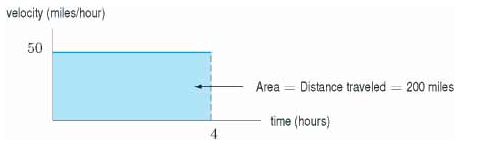 Distance Traveled
Now what if you traveled 30 mph for 2 hours, then 40 mph for half an hour, then 20 mph for 4 hours. 
Find the total distance traveled.
Distance Traveled
Now what if you traveled 30 mph for 2 hours, then 40 mph for half an hour, then 20 mph for 4 hours. 
Find the total distance traveled.
Suppose a car is moving with increasing velocity and suppose we measure the car's velocity every two seconds, obtaining the data in table below
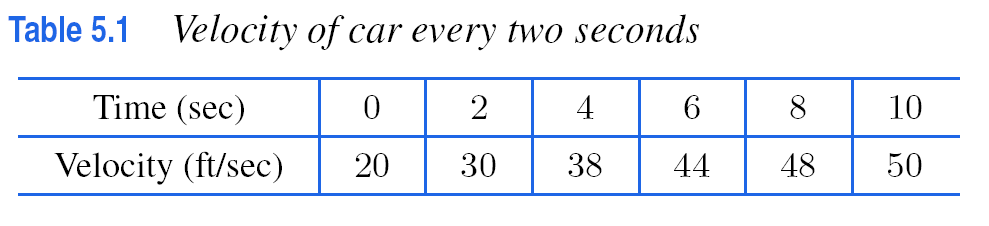 How far has the car traveled?
Time for you to write!
Suppose a car is moving with increasing velocity and suppose we measure the car's velocity every two seconds, obtaining the data in table below
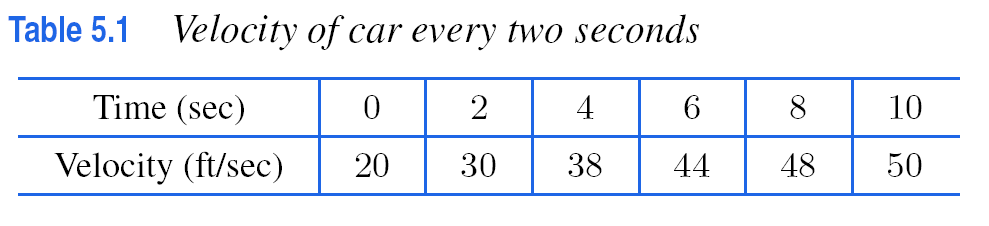 How far has the car traveled?
Lower Estimate:  20*2 seconds + 30 * 2 + 38 *2 + 44 * 2 + 48 * 2 = 360 feet
Suppose a car is moving with increasing velocity and suppose we measure the car's velocity every two seconds, obtaining the data in table below
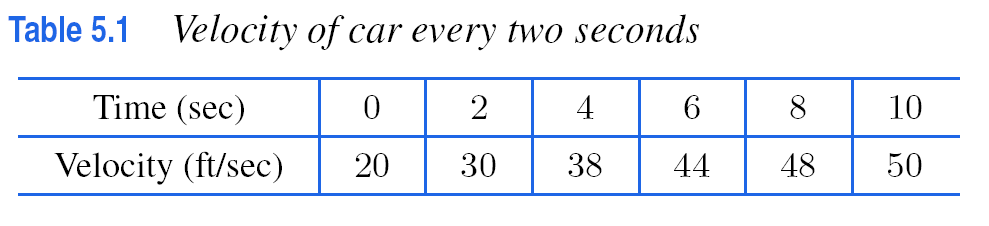 How far has the car traveled?
Lower Estimate:  20*2 seconds + 30 * 2 + 38 *2 + 44 * 2 + 48 * 2 = 360 feet
Upper Estimate:  30 * 2 + 38 *2 + 44 * 2 + 48 * 2 + 50 * 2 = 420 feet
Suppose a car is moving with increasing velocity and suppose we measure the car's velocity every two seconds, obtaining the data in table below
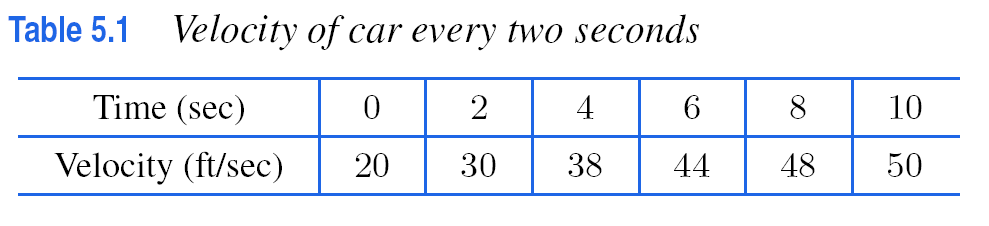 How far has the car traveled?
underestimate
Lower Estimate:  20*2 seconds + 30 * 2 + 38 *2 + 44 * 2 + 48 * 2 = 360 feet
Upper Estimate:  30 * 2 + 38 *2 + 44 * 2 + 48 * 2 + 50 * 2 = 420 feet
overestimate
So we know the distance traveled is between 360 and 420 feet
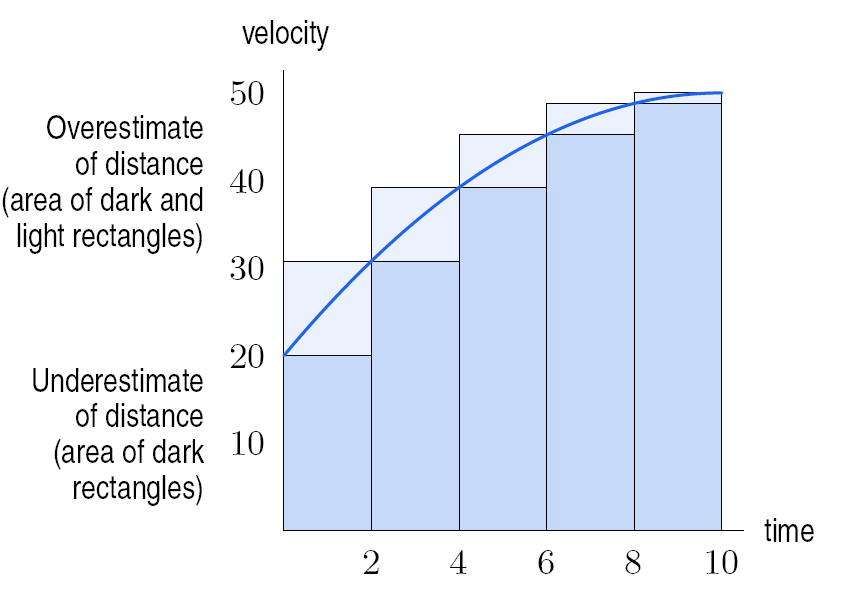 Shaded area estimates distance traveled. Velocity measured every 2 seconds
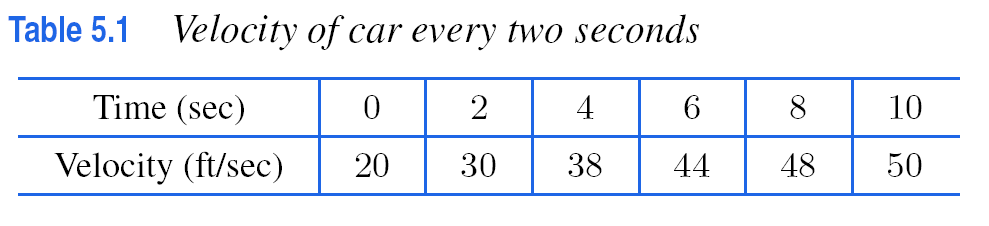 How do we improve our estimate?
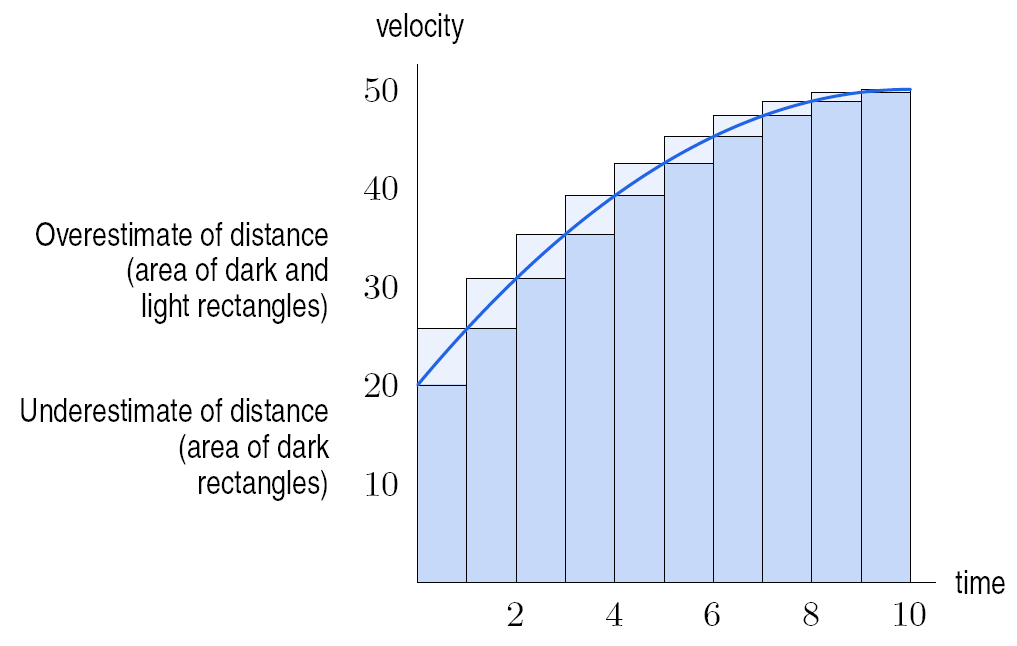 Shaded area estimates distance traveled. Velocity measured every one second
If the velocity is positive, the total distance traveled is the area under the velocity curve.
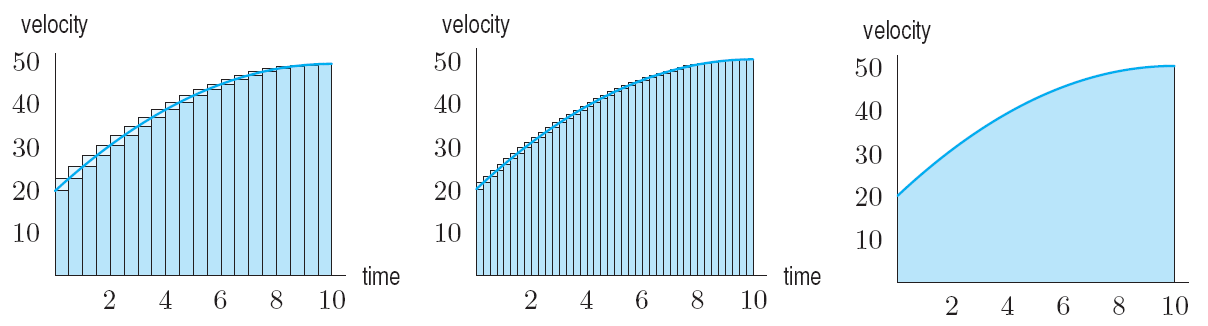 Velocity
measured every
½ second
Velocity measured every
¼ second
Distance traveled is area
under curve
As the number of subdivisions increase, 
distance is area between velocity curve and horizontal axis.
Example 2 – Area Under Curve
With time t in seconds, the velocity of a bicycle, in feet per second, is given by v(t) = 5t. 

How far does the bicycle travel in 3 seconds?
Time for you to write!
Example 3: Graph Velocity – Estimate Distance
Time for you to write!
Application Problem
James runs a marathon. His friend Bob rides behind him on a bicycle and clocks his speed every 15 minutes. James starts out strong, but after an hour and a half he is so exhausted that he has to stop.  Bob’s data follow:



Give upper and lower estimates for the distance James ran in total during the entire duration.
Time for you to solve!
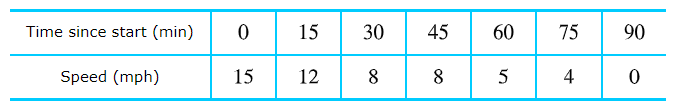 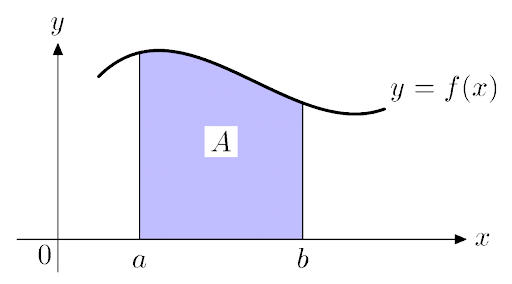 The Definite Integral
Definite Integrals and Area
Last we approximated total change given the rate of change

Next, we want more accuracy by decreasing t (size of the intervals, “change in time”) and increasing n (number of subintervals of length t)
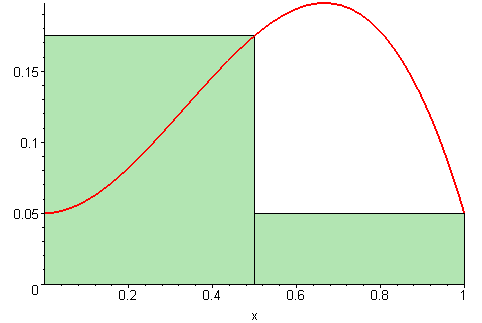 Definite Integrals and Area
We can always use the rate of change of a quantity to estimate the total change of the quantity
The area under the rate of change graph gives total change of the original function

We can also find area under any curves
Exact area under any curve is total change in its antiderivative. (coming up soon)
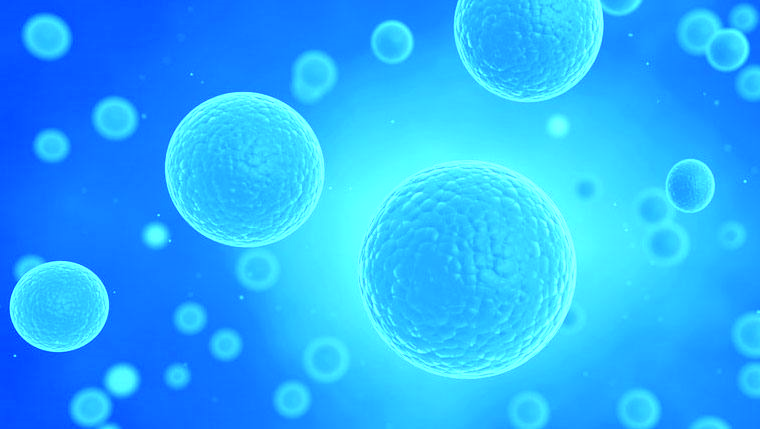 Bacteria Example
If t is in hours since the start of a 20-hour period, a bacteria population increases at a rate given by the following function:



Where f(t) is in millions of bacteria per hour
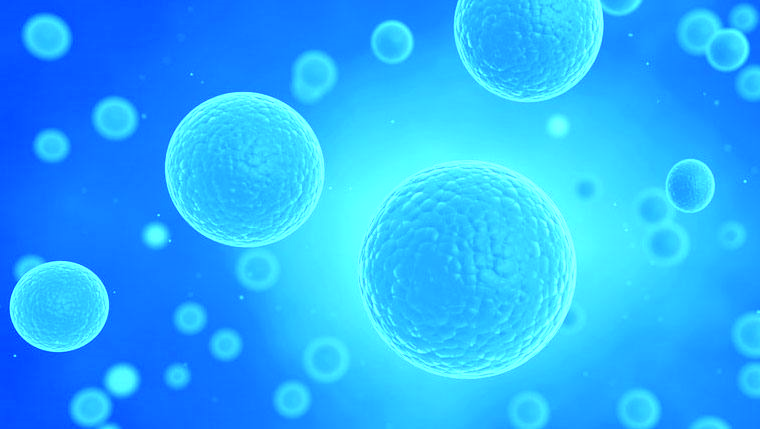 Bacteria Example
Make an underestimate of the total change in the number of bacteria over this period using t = 4 hours
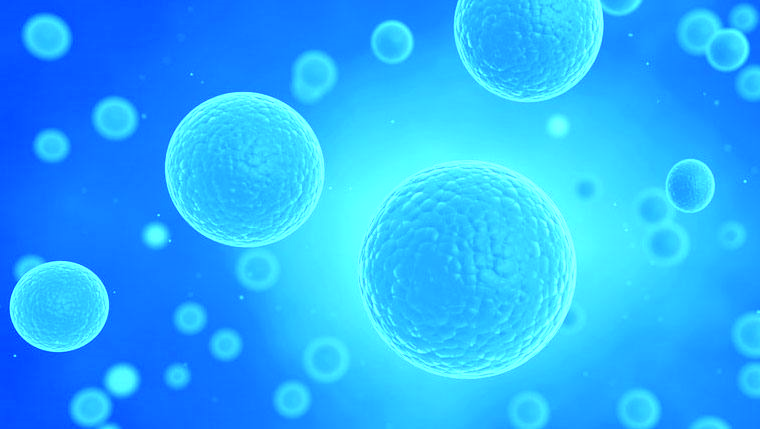 Bacteria Example
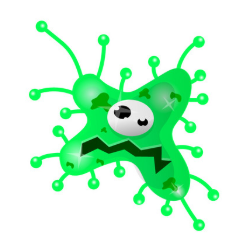 Make an underestimate of the total change in the number of bacteria over this period using t = 4 hours 
For t = 4 hours, we measure the rate every 4 hours and the number of subintervals, n = 20-hour period / 4 = 5.

Create a table and a graph
t = 4 hours
Bacteria Example
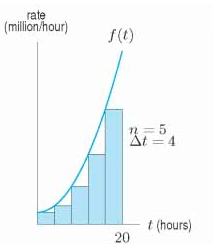 Can you see why thisis an underestimate?
Bacteria Example
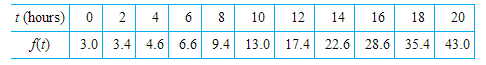 Bacteria ExampleBetter Estimate
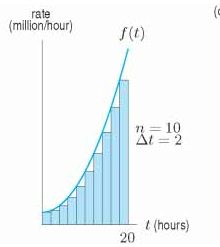 Bacteria Example t = 1Even Better Estimate
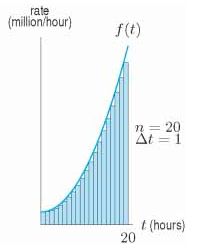 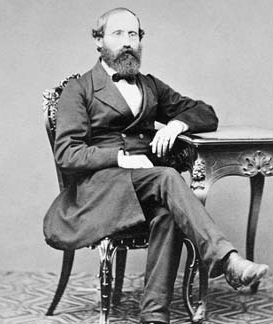 Finite Sums
Riemann Sums
Summation sign
Height * width
Types of Sums
Left-Hand Sum
Choose left endpoint of each subinterval
Summation sign
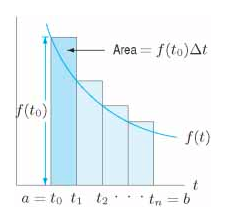 Left of rectangle touches function
Types of Sums
Right-Hand Sum
Choose right endpoint of each subinterval
Summation sign
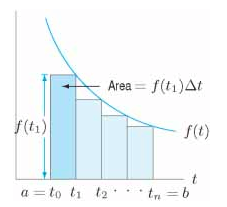 Right of rectangle touches function
Definition of the Definite Integral